MULTI-TASK LEARNING WITH COMPRESSIBLE FEATURESFOR COLLABORATIVE INTELLIGENCE
Saeed Ranjbar Alvar and Ivan. V. Bajić
COLLABORATIVE INTELLIGENCE
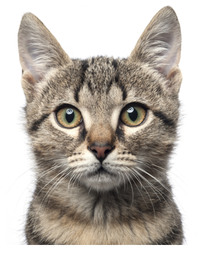 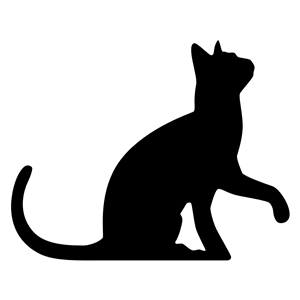 Mobile Only
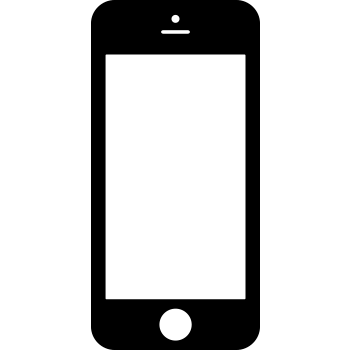 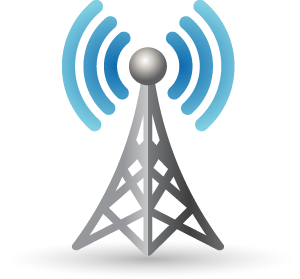 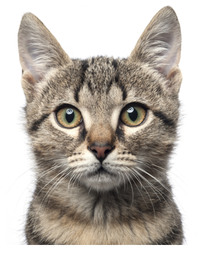 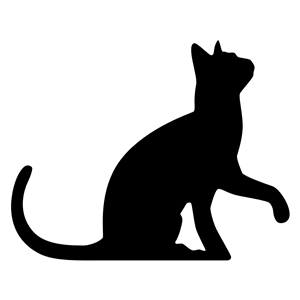 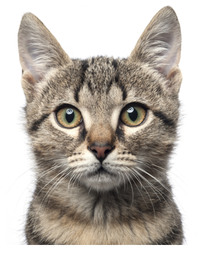 Cloud Only
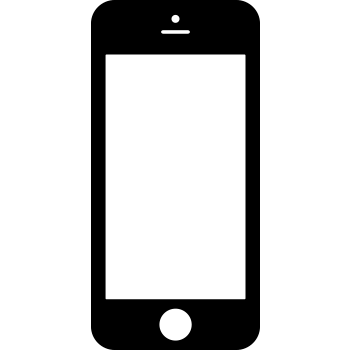 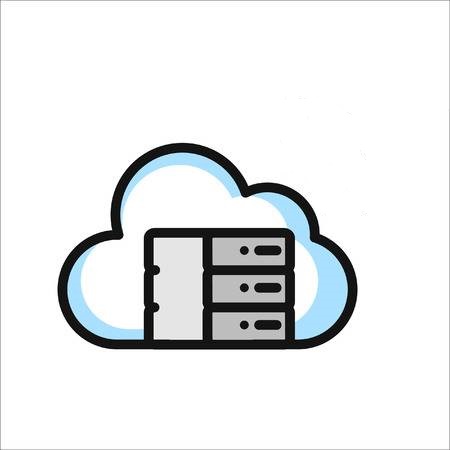 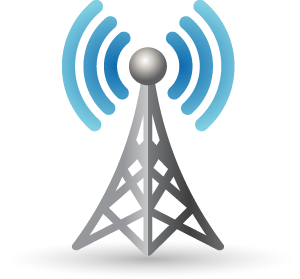 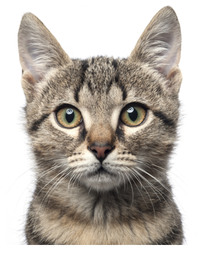 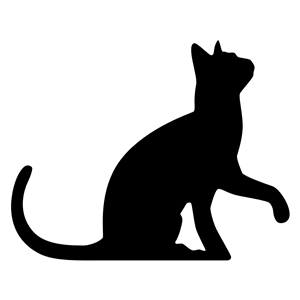 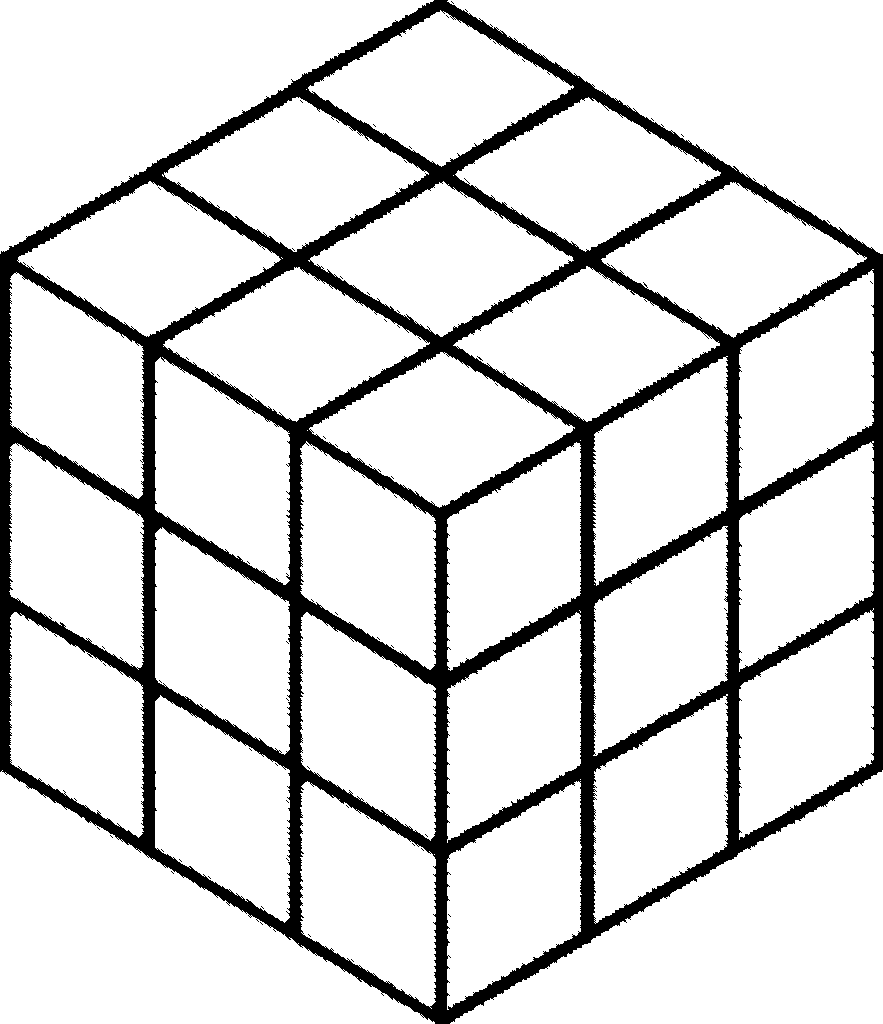 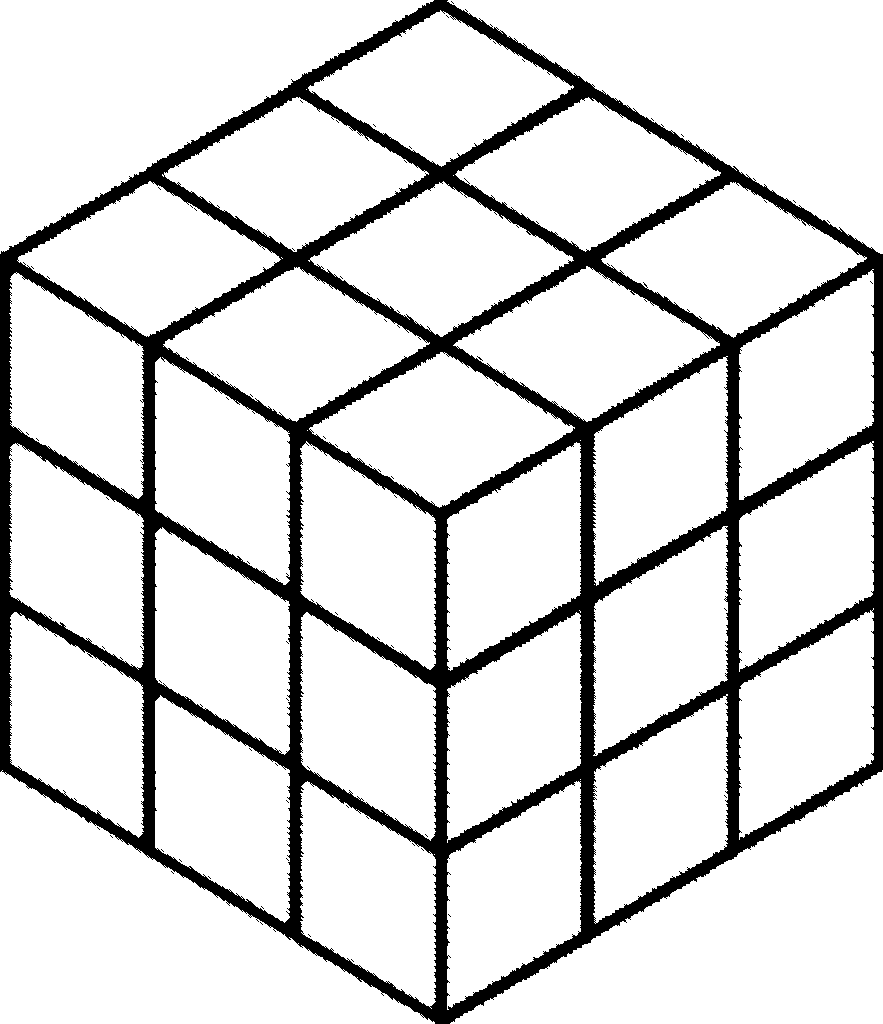 Collaborative
 Intelligence
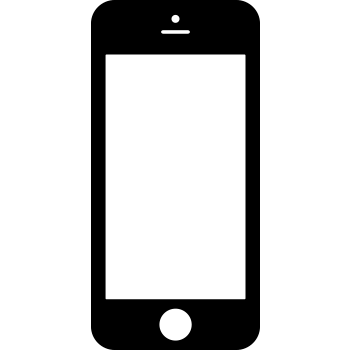 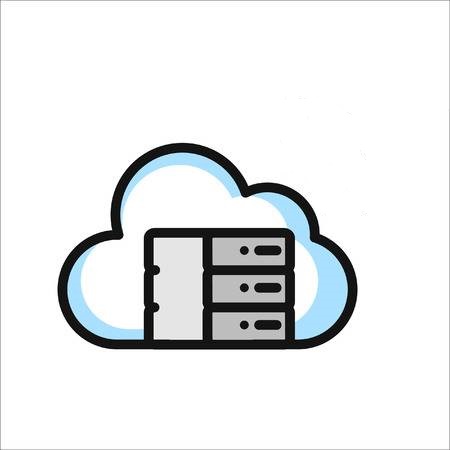 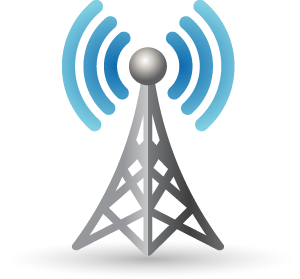 Y. Kang, J. Hauswaldand C. Gao, A. Rovinski, T. Mudge, J. Mars, and L. Tang, “Neurosurgeon: Collaborative intelligence between the cloud and mobile edge,” SIGARCH Comput. Archit. News, vol. 45, no.1, pp. 615–629, Apr. 2017
multimedia laboratory
MULTI-TASK MODEL FOR COLLABORATIVE INTELLIGENCE
Encoder part on the mobile 
ResNet34
Inference tasks in the cloud
semantic segmentation 
disparity map estimation 
input reconstruction
Model 1, Model 2 and Model 3:
convolutional and transpose convolutional
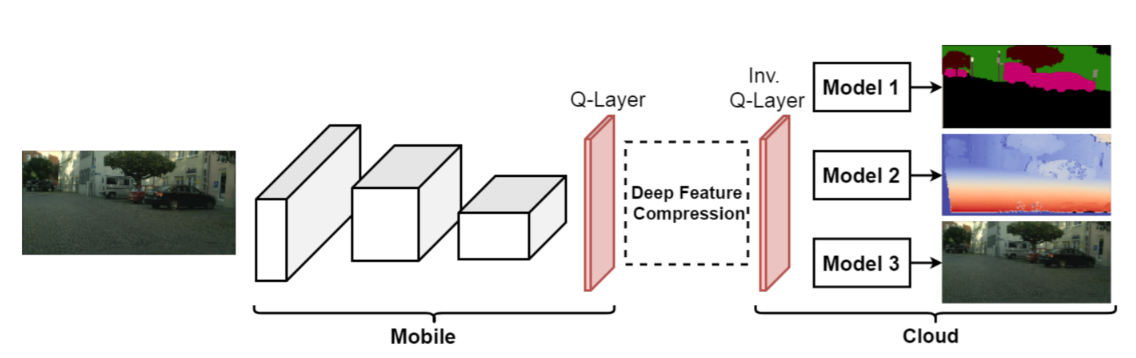 Multi-task model for collaborative intelligence
multimedia laboratory
DEEP FEATURE COMPRESSION
Q-Layer:
During the testing: uniform n-bit min-max quantization
During the training: uniform noise 
Quantized feature tensor →  tiled image
Tiled image is coded:
Lossless codec (PNG)
Lossy codec (JPG)
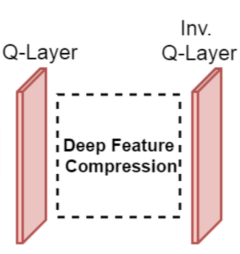 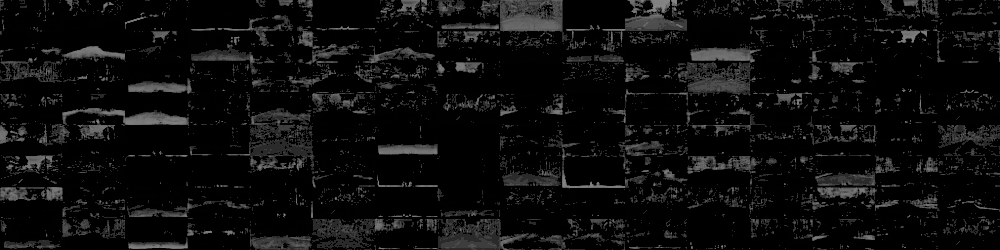 An example of the tiled quantized deep feature tensor (enhanced for better visualization)
Deep feature compression module
multimedia laboratory
DEEP FEATURE COMPRESSIBILITY LOSS (1)
multimedia laboratory
DEEP FEATURE COMPRESSIBILITY LOSS (2)
①
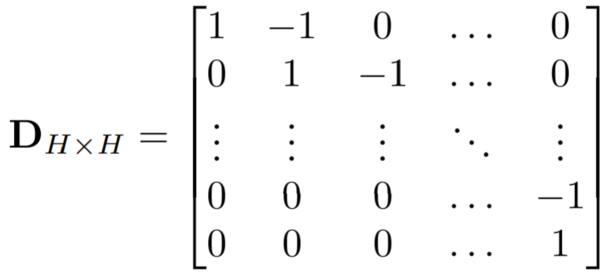 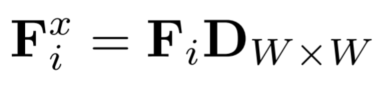 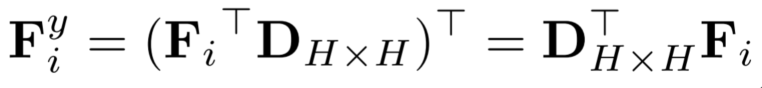 multimedia laboratory
DEEP FEATURE COMPRESSIBILITY LOSS (3)
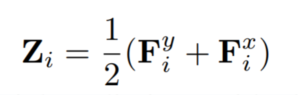 ②
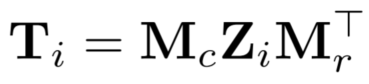 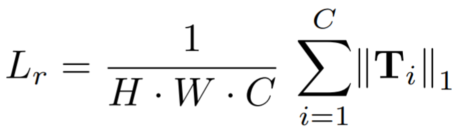 multimedia laboratory
MULTI-TASK LEARNING LOSS
End-to-end training for the multi-task model
A single loss function capturing all task-specific losses
three actual tasks
one loss term related to the compressibility of deep features
Overall multi-task loss: a linear combination of task-specific losses
Following [10]:
classification-type tasks
regression-type tasks
a trainable weight and a correction term for each loss
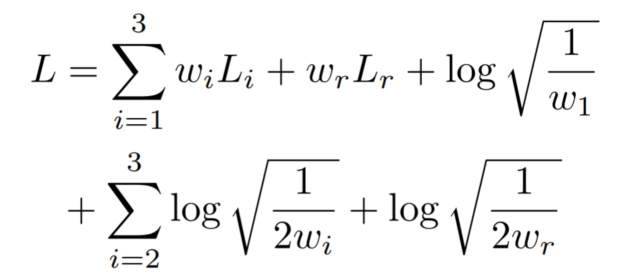 [10] A. Kendall, Y. Gal, and R. Cipolla, “Multi-task learning using uncertainty to weigh losses for scene geometry and semantics,” in Proc. IEEE CVPR’18, 2018, pp.
7482–7491
multimedia laboratory
EXPERIMENTAL RESULTS (1)
multimedia laboratory
EXPERIMENTAL RESULTS (2)
Two encoder networks:
Encoder1: entire ResNet-34 (excluding the top classification layer), 
8 × 16 × 512 feature tensors
Encoder2: ResNet-34 with the last convolutional block excluded (also excluding the top classification layer)
16 × 32 × 256
 Metrics for evaluation:
Mean Intersection over Union (IoU) for segmentation
Inverse Root Mean Square Error (IRMSE) for disparity estimation
Peak Signal to Noise Ratio (PSNR) for input reconstruction
Bits Per Feature Element (BPFE)
Training without the proposed loss vs Training loss including the proposed loss
multimedia laboratory
EXPERIMENTAL RESULTS (3)
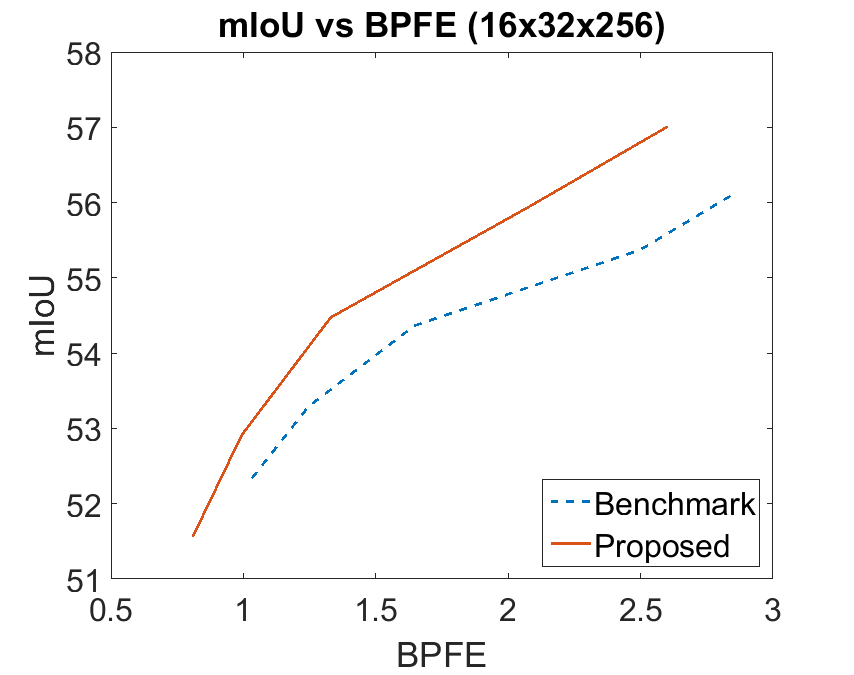 Encoder1
Encoder2
multimedia laboratory
EXPERIMENTAL RESULTS (4)
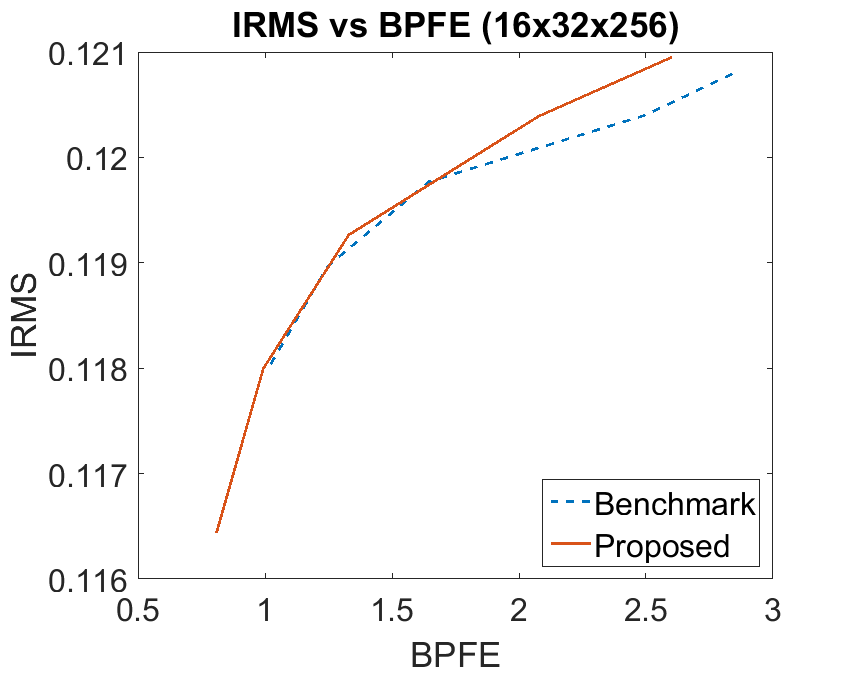 Encoder1
Encoder2
multimedia laboratory
EXPERIMENTAL RESULTS (5)
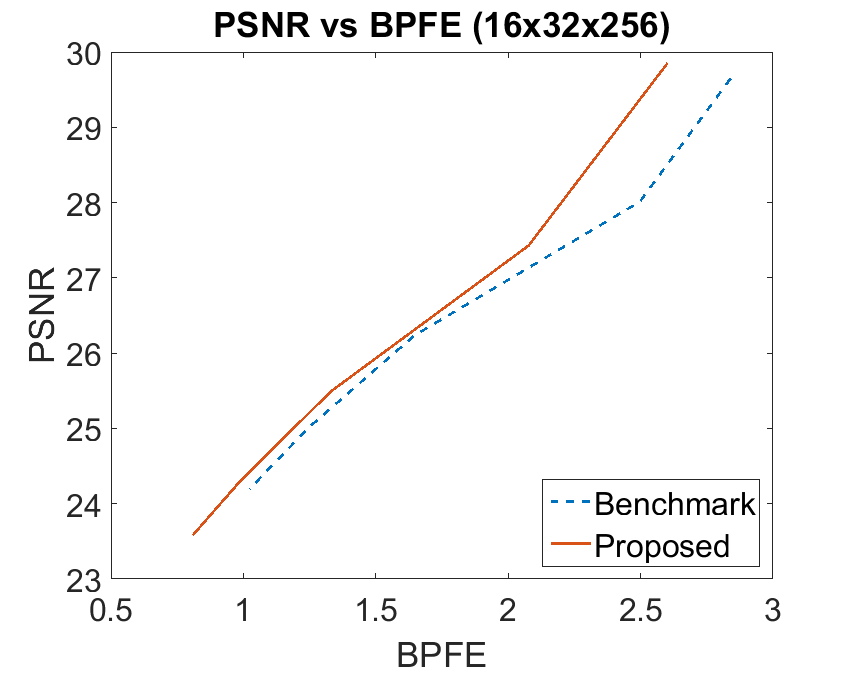 Encoder1
Encoder2
multimedia laboratory
EXPERIMENTAL RESULTS (6)
to summarize the differences between performance curves:
Bjontegaard  delta  (BD)  approach
average bit rate saving for the same performance metric value
negative numbers = bitrate reduction
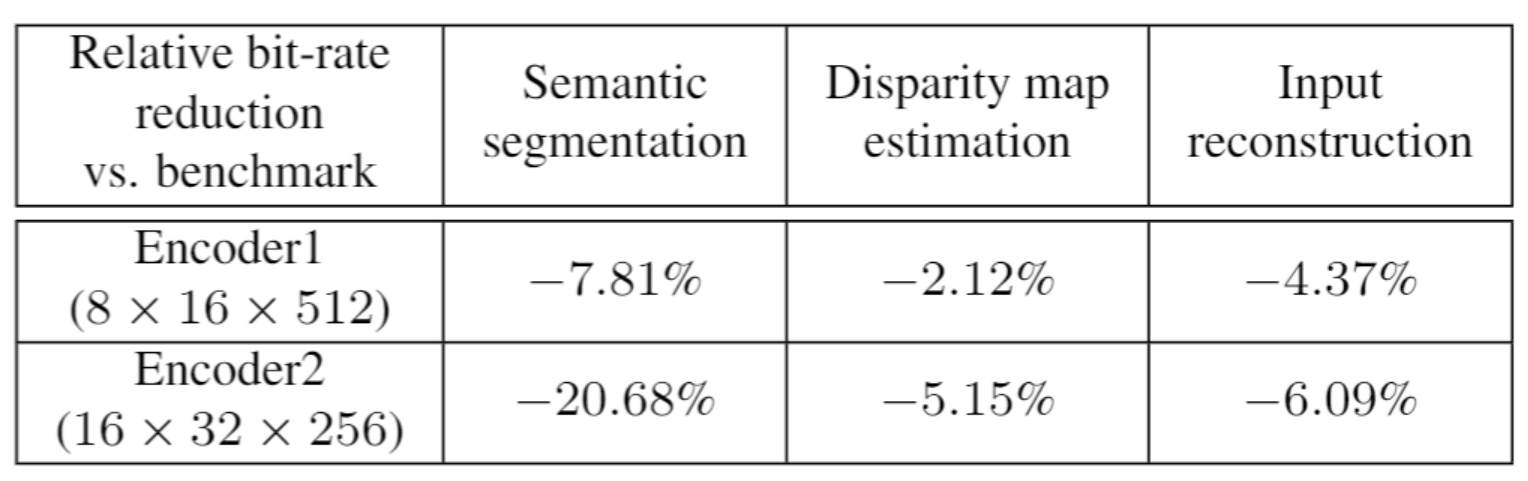 The average bitrate reduction over test images of the proposed method compared to the benchmark
multimedia laboratory
Code
Code, weights and the results are available at: 

https://github.com/saeedranjbar12/mtlcfci
multimedia laboratory
Any Questions?
multimedia laboratory